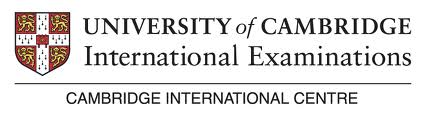 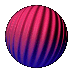 IGCSE AL DE MERODE
International General Certificate of Secondary Education
Come funziona la scuola inglese?
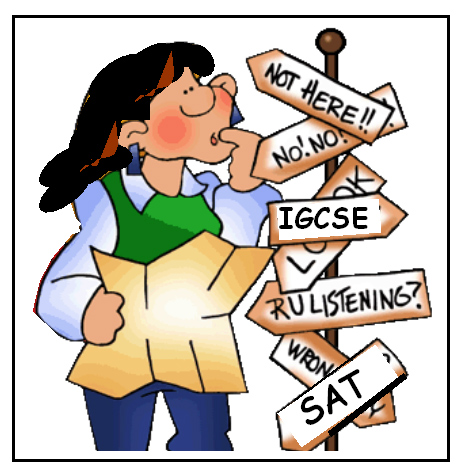 National curriculum
La scuola dell’obbligo è tenuta ad aderire ad un programma di studi chiamato “National Curriculum”, che praticamente indica le materie da insegnare, il livello che ci si aspetta che gli alunni raggiungano per ogni materia, e come gli alunni devono essere valutati. 

All’interno del National Curriculum, le scuole sono lasciate libere di organizzare la loro attività didattica.
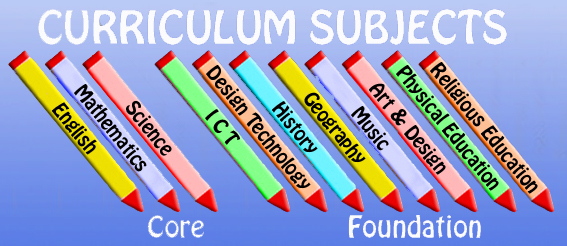 Key stages
Il national curriculum prevede 4 stadi, o ‘key stages’, rispettivamente a 7, 11, 14 e 16 anni.
 Alla fine di ogni stadio ci sono delle valutazioni ufficiali che usano i livelli del national curriculum:

a 7 anni è l’insegnante a valutare

a 11 anni ci sono degli esami nazionali di Inglese, Matematica e Scienze, 

a 14 anni valuta l’insegnante su tutte le materie
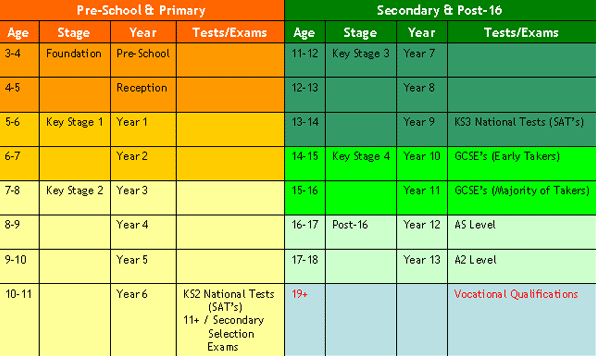 Fasi principali
Il sistema scolastico inglese è suddiviso in tre livelli principali e l’obbligo scolastico scolastico va dai 5 ai 16 anni:
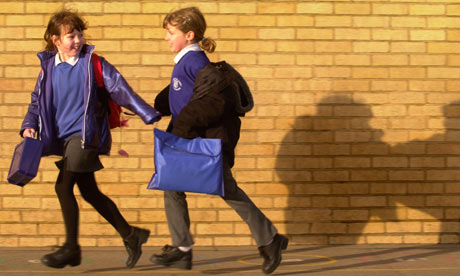 1) Primary Education (istruzione primaria): riguarda la fascia di età che va dai 4/5 agli 11 anni ed è suddivisa in: infant (5-7 anni) e  junior (7-11 anni).
Fasi principali
2) Secondary Education: l'istruzione secondaria copre la fascia dagli 11 ai 16 anni.

Comprende lo stage 3 (11-13 anni) e lo stage 4 (14-16) con il quale si consegue il GCSE (General Certificate of Secondary Education).
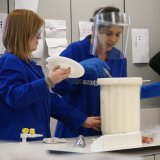 Fasi principali
3) Further Education: L'istruzione superiore non è obbligatoria, ma una percentuale prossima al 90% degli studenti continua a frequentare la scuola fino a 18 anni, per conseguire il diploma, necessario a iscriversi alle università.
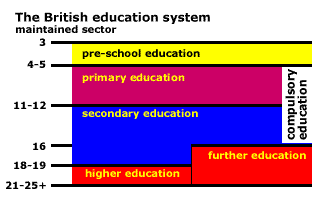 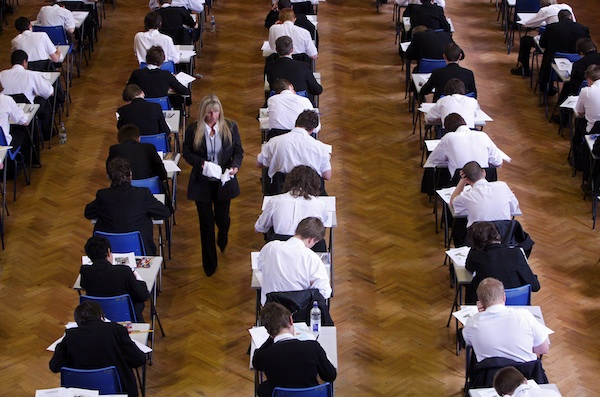 GCSE
Dal 1988  il diploma che conclude il quinquennio obbligatorio della scuola superiore prende il nome di General Certificate of Secondary Education (GCSE).

Sia il numero che la scelta delle materie dipendono dai singoli studenti. C'è un esame per ogni singola materia. 

Se uno studente supera questi esami può accedere a determinati impieghi e corsi professionali, ma ciò non è sufficiente per accedere all'università.
GCE Advanced Level (GCE A level) e GCE Advanced Supplementary (GCE AS level)
Quello degli A levels è un percorso rivolto agli studenti di 18 anni con un buoni risultati scolastici. È un diploma comparabile alla Maturità italiana.  

Lo studente si specializza scegliendo discipline umanistiche o scientifiche.  Due o più materie A-level costituiscono titolo necessario all’ammissione universitaria. 

In considerazione dell’esistenza del numero chiuso presso le università inglesi, a nessuno è concesso il diritto automatico di iscrizione.
International Baccalaureate
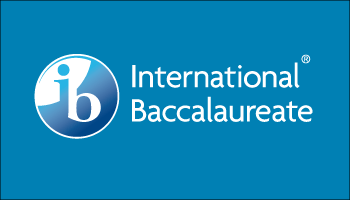 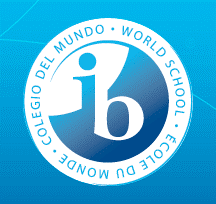 Ci sono alcune scuole che al posto degli A Levels preparano gli studenti per sostenere un esame noto come International Baccalaureate, altro titolo ritenuto valido per  l'accesso all'università
GCSE diventa internazionale
Differenza tra GCSE e IGCSE: I contenuti sono gli stessi ma l’IGCSE è aperto a studenti di tutto il mondo,  (la I che fa la differenza significa International). 
 
Solo gli esami IGCSE sono riconosciuti a livello internazionale, i GCSE no.
Perché scegliere IGCSE?
Perché offre percorsi formativi di eccellenza in una prospettiva internazionale.

Perché ci rende parte di una vasta comunità, in quanto è conseguito in oltre 140 paesi in tutto il mondo. 

Perché, integrato nel curriculum italiano, offre una marcia in più e apre la mente alla conoscenza del mondo. 

Perché offre garanzie per proseguire gli studi in Italia e all’estero.
IGCSE nel mondo
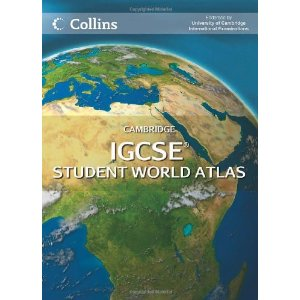 È il sistema di certificazioni più diffuso
Più di 500.000 iscritti ogni anno in 140 nazioni

2900 scuole nel mondo, tra cui più di 900 in Gran Bretagna
Scelta tra oltre 70 discipline
Che cosa è necessario fare per conseguire le certificazioni o il diploma IGCSE?
Il diploma si ottiene dopo aver seguito i corsi e superato l’esame finale in almeno 7 materie scelte in 5 ambiti disciplinari diversi (Languages, Humanities and Social Sciences, Sciences, Mathematics, Creative, Technical and Vocational)

Le singole certificazioni IGCSE sono comunque conseguibili indipendentemente dal diploma. 

Gli studenti possono scegliere di conseguire anche una sola certificazione, es. IGCSE English as a Second Language
Dove si svolgono gli esami e come vengono preparati gli studenti?
Gli insegnanti seguono dei corsi di formazione e ricevono da Cambridge l’abilitazione a insegnare secondo le metodologie IGCSE. 

Gli studenti vengono preparati durante le ore curricolari della mattina e/o nei corsi opzionali del pomeriggio. 

Gli esami si svolgono nelle scuole in due sessioni annuali maggio/giugno e ottobre/novembre. 

Gli elaborati vengono spediti a Cambridge tramite corriere per la valutazione.
I voti
L’esame IGCSE comprende inglese, matematica e scienze oltre ad altre materie scelte dallo studente.

I voti di questo esame sono espresse in lettere, dalla A star (A*) fino a G. 

Gli esami si possono sostenere a vari livelli di difficoltà, in maniera molto flessibile (ad esempio, Matematica a livello uno, Scienze a livello tre).
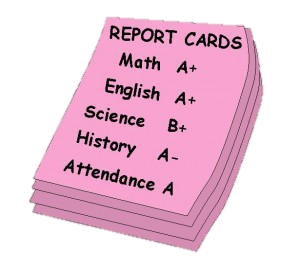 Che differenza c’è tra le certificazioni linguistiche Cambridge ESOL (KET, PET, FCE, CAE, PCE) e Cambridge IGCSE English asa Second Language?
Le certificazioni Cambridge English (ESOL) attestano la conoscenza della lingua inglese come Foreign Language (lingua straniera) e prevedono diversi livelli di conoscenza della lingua basati sul Quadro Comune Europeo di Riferimento (KET=A2, PET=B1, FCE=B2, CAE=C1, PCE=C2). 

Cambridge IGCSE English as a Second Language certifica la conoscenza della lingua come Second Language ed è quindi più centrato sulle competenze linguistiche e meno sulle conoscenze prettamente grammaticali.
Progetto IGCSE De Merode  2022-23
SEZIONE INTERNAZIONALE del Liceo Classico (sez. B)
Le materie IGCSE che vengono insegnate durante l’orario scolastico sono:
English as a Second Language
Geography
English Literature
Biology
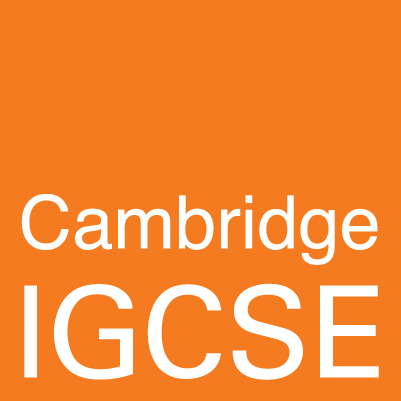 1. IGCSE English as a Second Language (0511)
Nel primo e secondo anno del Liceo Classico e del Liceo Scientifico B e C
(2 ORE)
Docente: Alice Warshaw
2. English Literature – Classico (0486)
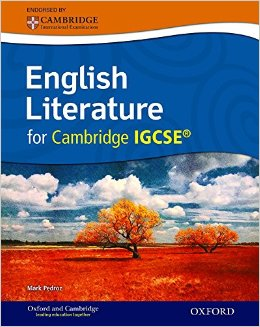 Due ore.
Docente italiana C2
 
Il corso è anche propedeutico al successivo AS Level del Triennio
3. Geography (0460) (Classico)
Due delle tre ore si Scienze a settimana nel primo e secondo anno con docente italiana di Scienze + docente madrelingua (Lee William Burvill)
Geography IGCSE corrisponde al programma italiano di Scienze della Terra (è all’interno quindi delle ore di Scienze, non di Geostoria)
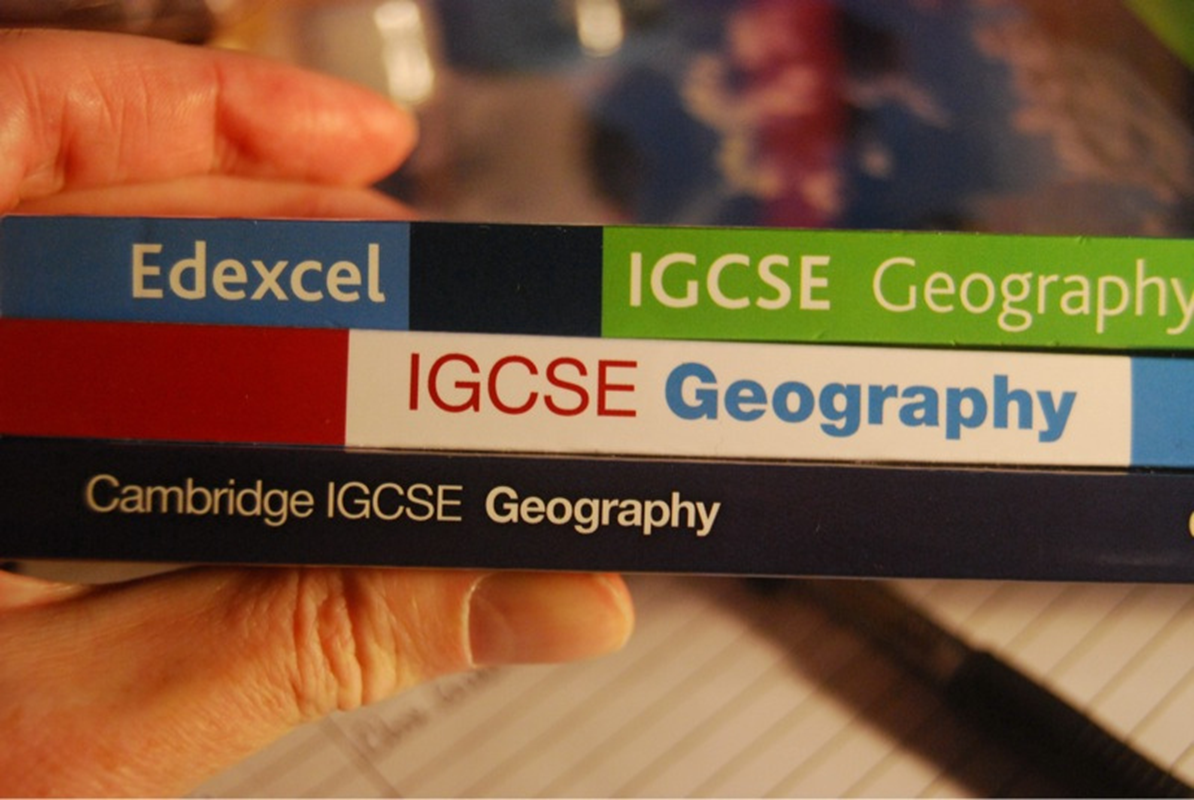 4. BIOLOGY – Classico (0610)
Secondo e terzo anno

1 delle tre ore di Scienze nel secondo anno
2 delle tre ore nel terzo anno: compresenza tra insegnante italiana, Marina Pescarmona, Lee William Burvill (madrelingua inglese)
A/S- English Literature nel Triennio del Classico
AS level in English Literature (9695) (prof.ssa Chiara Acciarito)
1 ora oltre le tre curricolari al terzo anno
2 ore oltre le tre curricolari al quarto anno 
Esame fine quarto anno
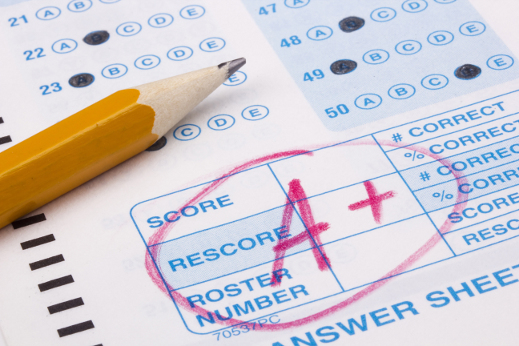 SEZIONE INTERNAZIONALE del Liceo Scientifico (sez. B/C)
Le materie IGCSE che vengono insegnate durantel’orario scolastico sono:

Mathematics
Physics
Biology
Chemistry
English as a Second Language
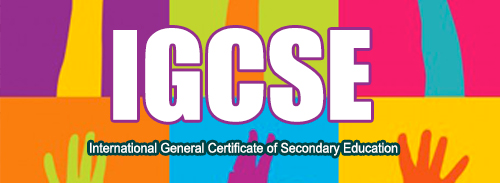 1. Mathematics
2 ore delle 5 ore curricolari nel primo e secondo anno
Viene insegnata da un docente di matematica  italiano (Valentino Papandrea) con certificazione C2, in compresenza con il docente titolare
Esame a fine secondo anno
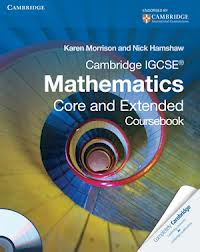 2.  PHYSICS (0625)
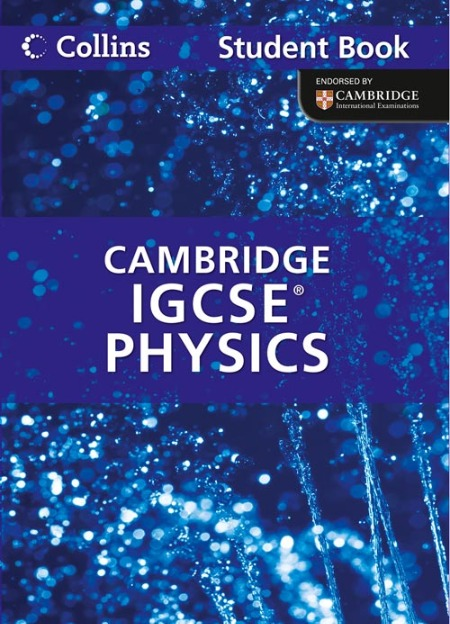 Una delle due ore curricolari nel primo e nel secondo anno

Compresenza di docente titolare e docente specifico C2 (Valentino Papandrea)
Esame a fine secondo anno
3. Biology (0610)
2 delle tre ore: compresenza tra insegnante italiana, Alessandra Cornelli, Marina Pescarmona + Lee William Burvill (madrelingua inglese)
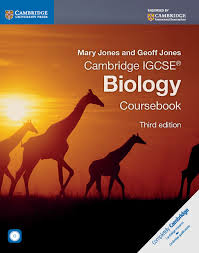 4. IGCSE English as a Second Language (0511)
Due ore a settimana nel primo e secondo anno del Liceo Classico e del Liceo Scientifico
Esame a fine secondo anno
Docente: Alice Warshaw
5. CHEMISTRY (0620) (L. Classico e Scientifico)
Due delle tre ore di Scienze al terzo e quarto anno
Esame alla fine del quarto anno
Docenti
Marina Pescarmona Alessandra Cornelli 
in compresenza per due ore con Lee William Burvill (madrelingua)
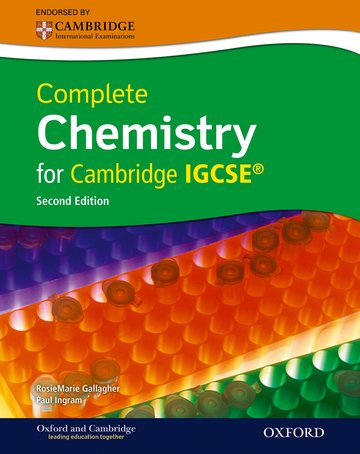 A/S Mathematics (L. Scientifico)
Il percorso prosegue nel Triennio
La sezione ha 5 ore di Matematica (una in più)
Esame a fine quarto anno
Docente di matematica  italiano C2, (Valentino Papandrea) in compresenza con titolare curricolare
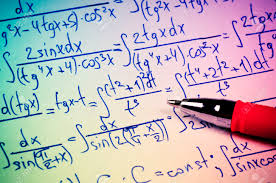 PHYSICS AS (9702)
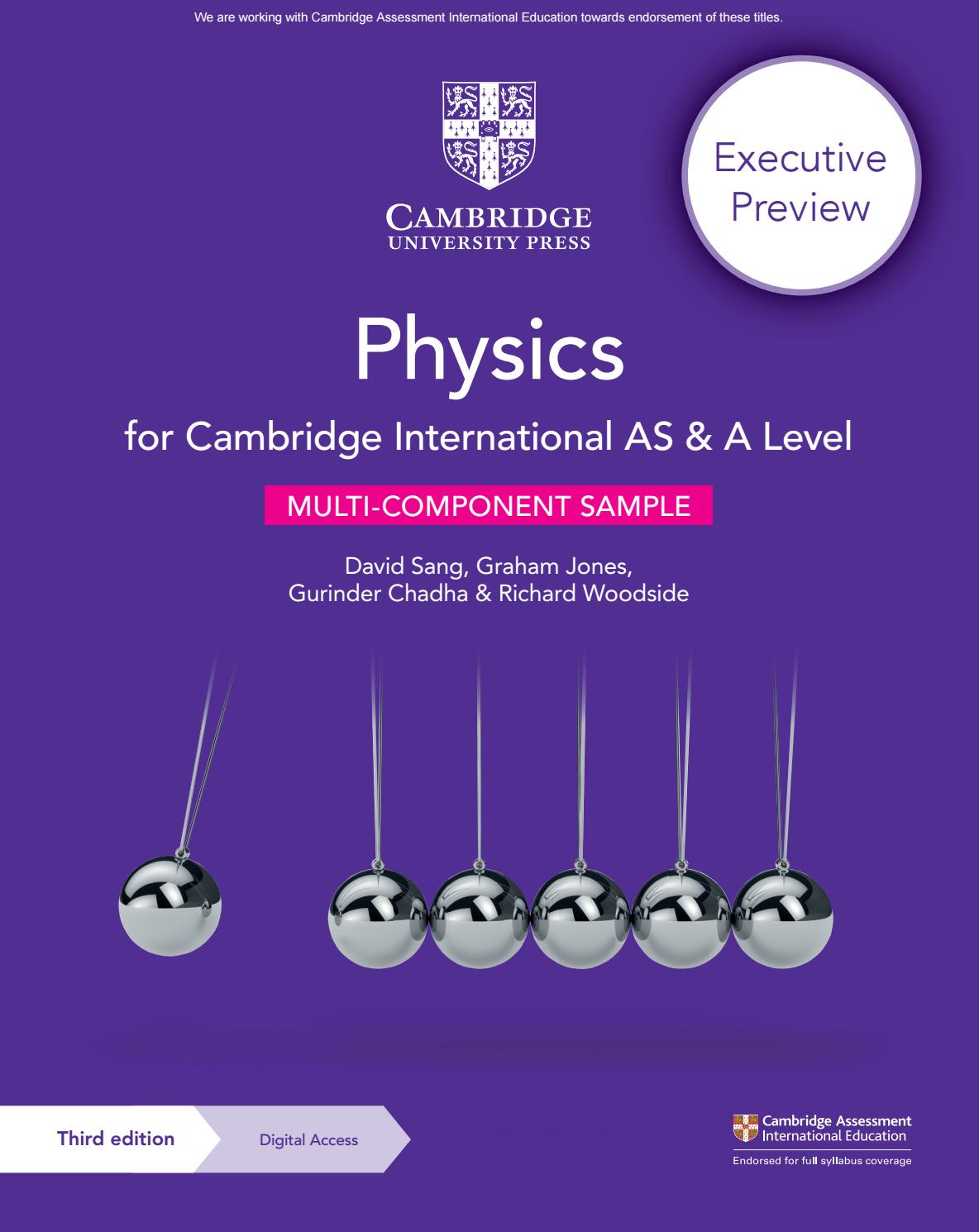 Una delle tre ore curricolari nel terzo e quarto anno
con compresenza di docente certificato Cambridge (Valentino Papandrea) 
Esame a fine quarto anno
Il De Merode è sede di Esami IGCSE e A/AS Level
Altri corsi optional attivati a scuola:

French IGCSE (0520) e Spanish IGCSE (0530) as foreign languages
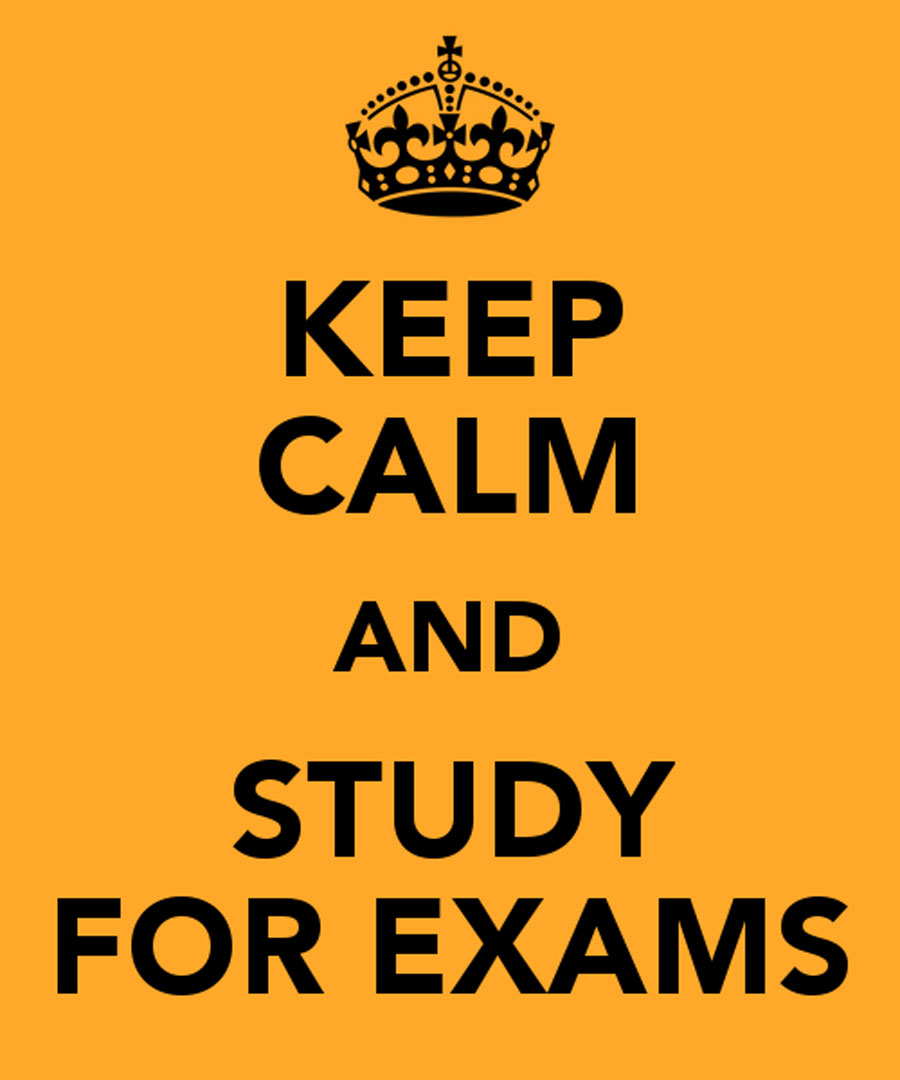 Obiettivo:   AS LEVELS
Il programma  A Levels è solitamente della durata di 2 anni 
Il certificato finale rilasciato dal programma A levels corrisponde al diploma di scuola superiore, ed è riconosciuto per l’accesso alle università internazionali in diversi paesi e anche in Italia.
Elevati punteggi e voti finali negli esami sono essenziali per chi sceglie questo titolo di studi per essere selezionato nelle migliori università internazionali
I voti vanno da A* (il più alto) ad E (il più basso).
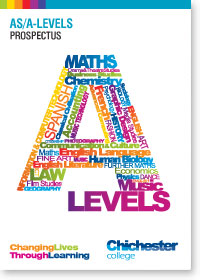 AS LEVELS al Triennio del De Merode
Al triennio del Liceo Classico
English Literature AS (9695) (3° e 4° anno)

Al triennio del Liceo Scientifico
Maths  AS (9709) (3° e 4° anno)
Biology (9700) (4° anno)- sarà la disciplina in inglese anche secondo il metodo CLIL
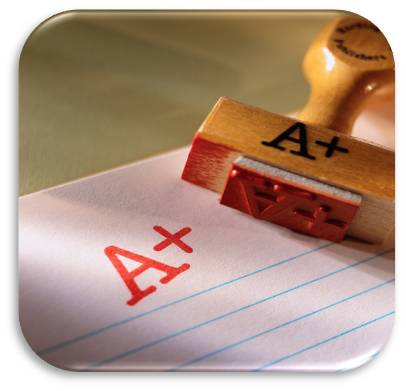 SETTIMANA DI FULL IMMERSION (England)
18-24 febbraio 2023: 
II - III – IV CLASSICO  .  II – III – IV SCIENTIFICO B/C
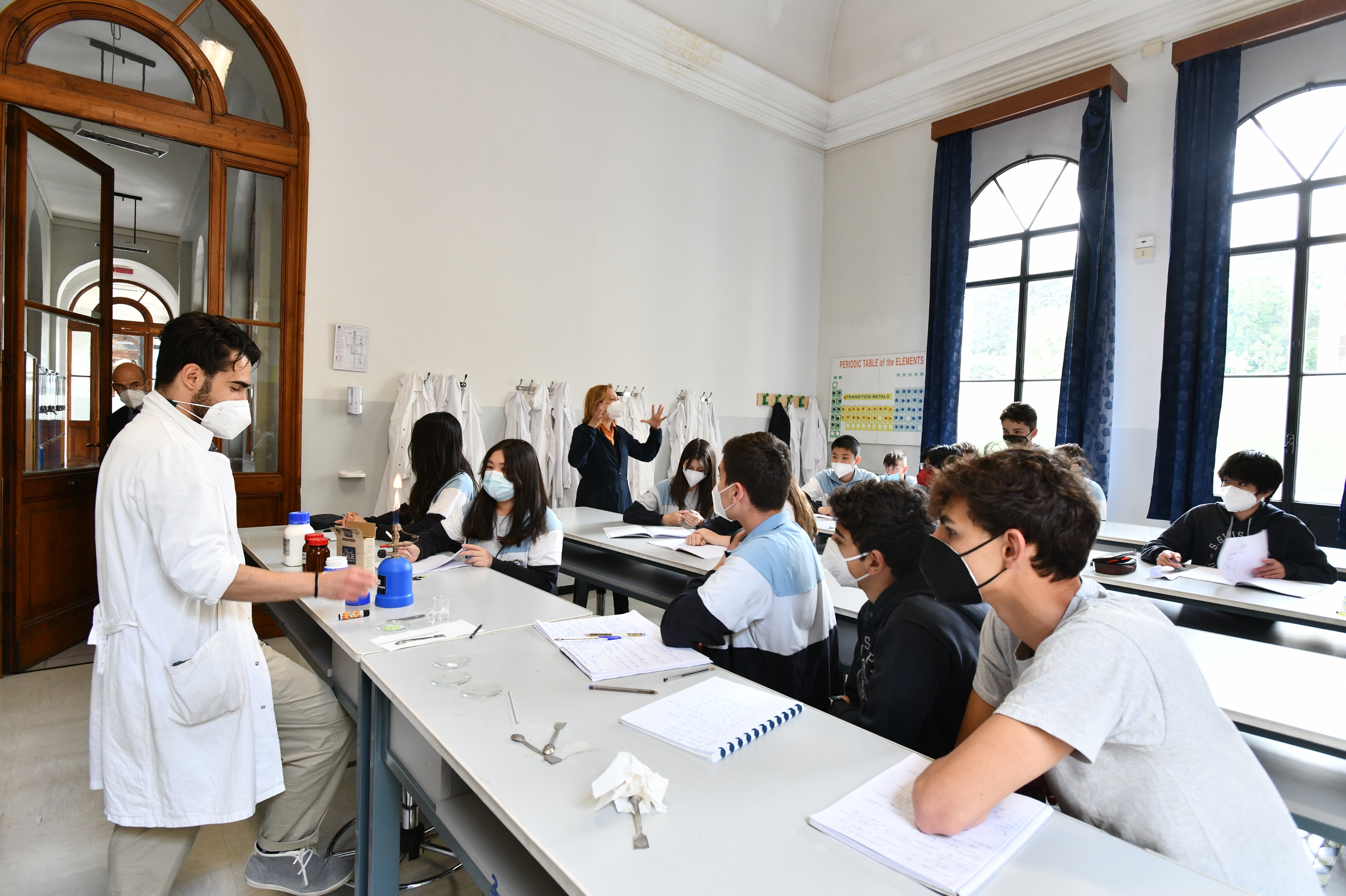 Cambridge English nella Primaria
Tutte le classi della Scuola Primaria:
6 ore di Inglese nel bienno
7 ore di inglese nel triennio
ENGLISH YOUNG LEARNERS curricolare:
Terza Primaria: STARTERS
Quarta Primaria: MOVERS
Quinta Primaria: FLYERS
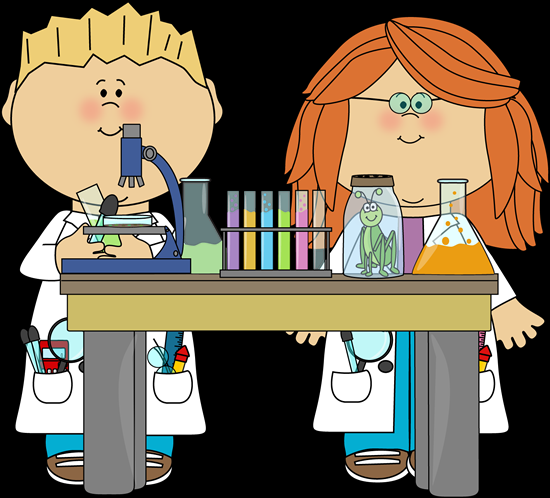 Cambridge Secondary One
Anche nella Secondaria di Primo Grado:
Tutte le classi: due ore curricolari di 
Science Secondary One con docente madrelingua

Optional (pomeridiano): English as a second language: docente madrelingua

Esame checkpoint in Terza Media
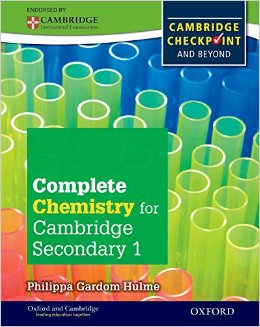